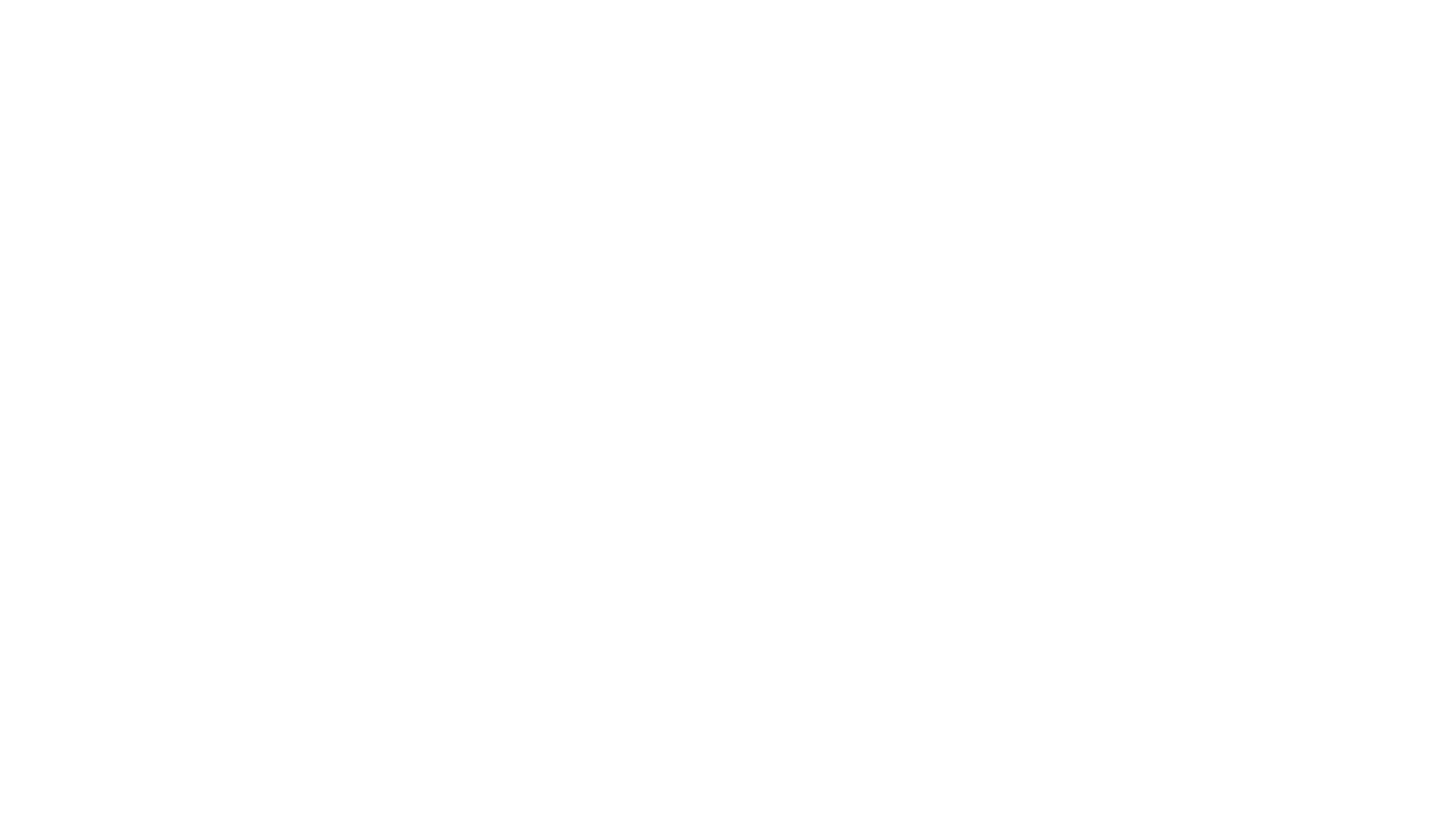 1st Men and Women Singles Ranking Carrom Tournament Mar-Apr 2021
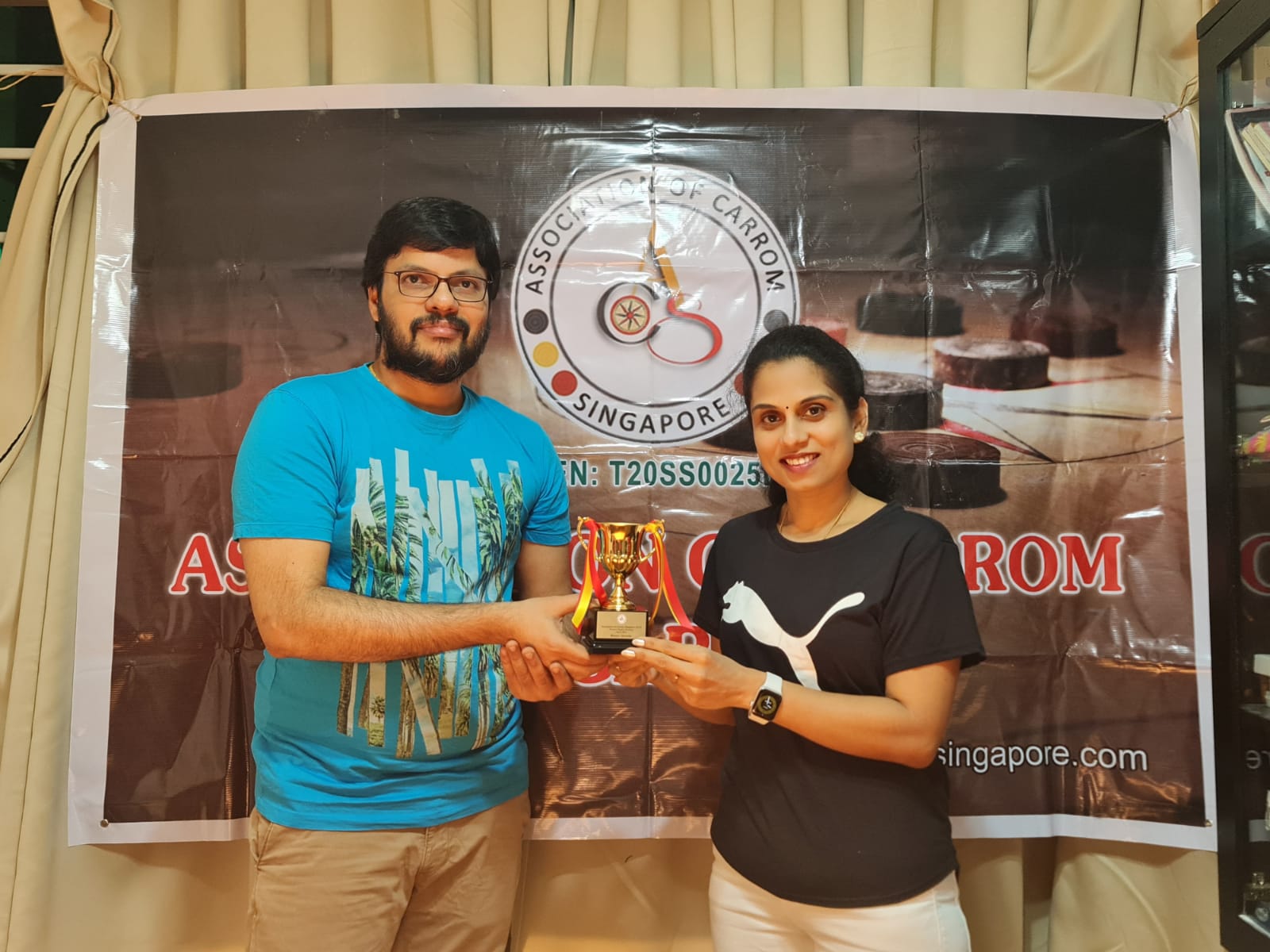 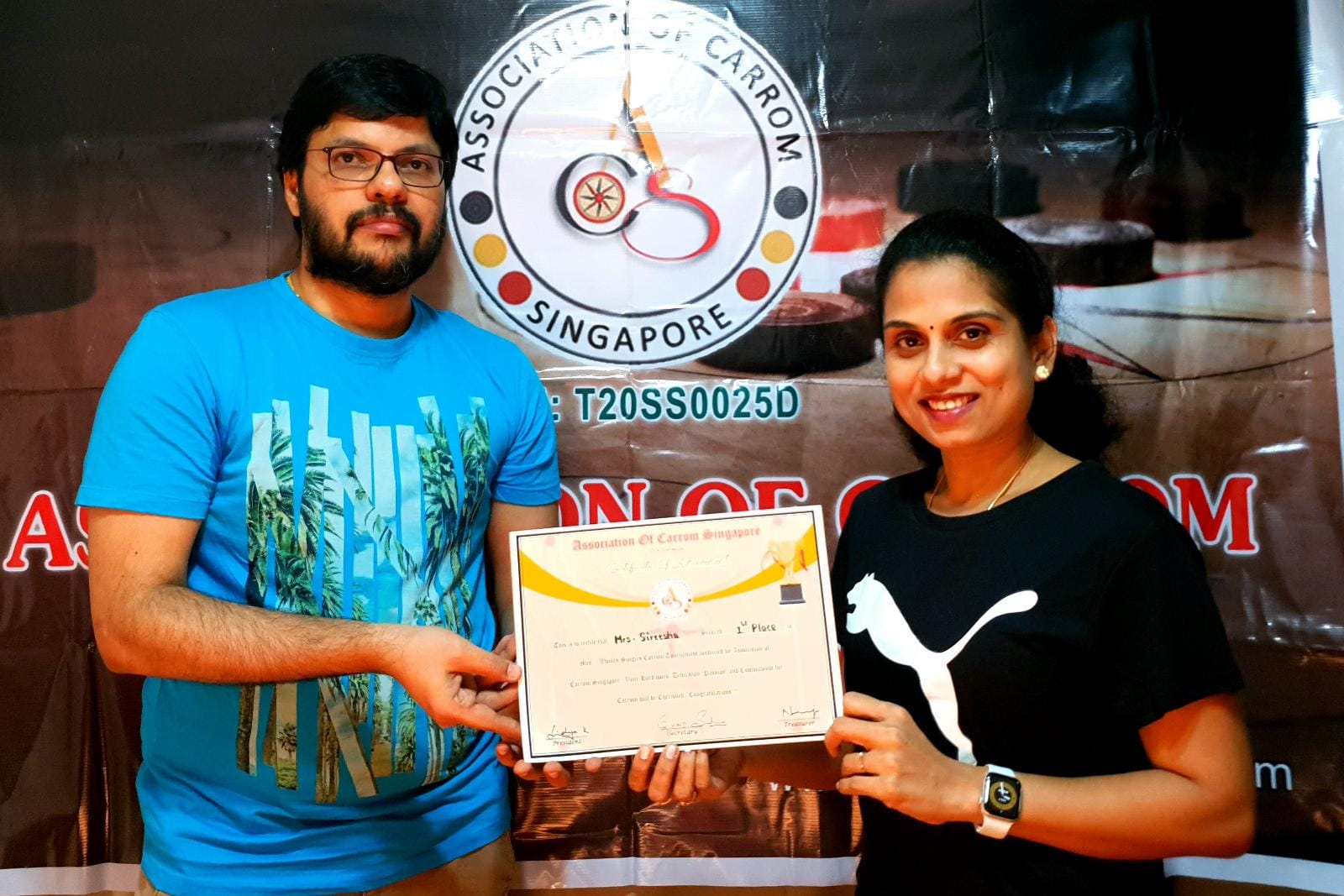 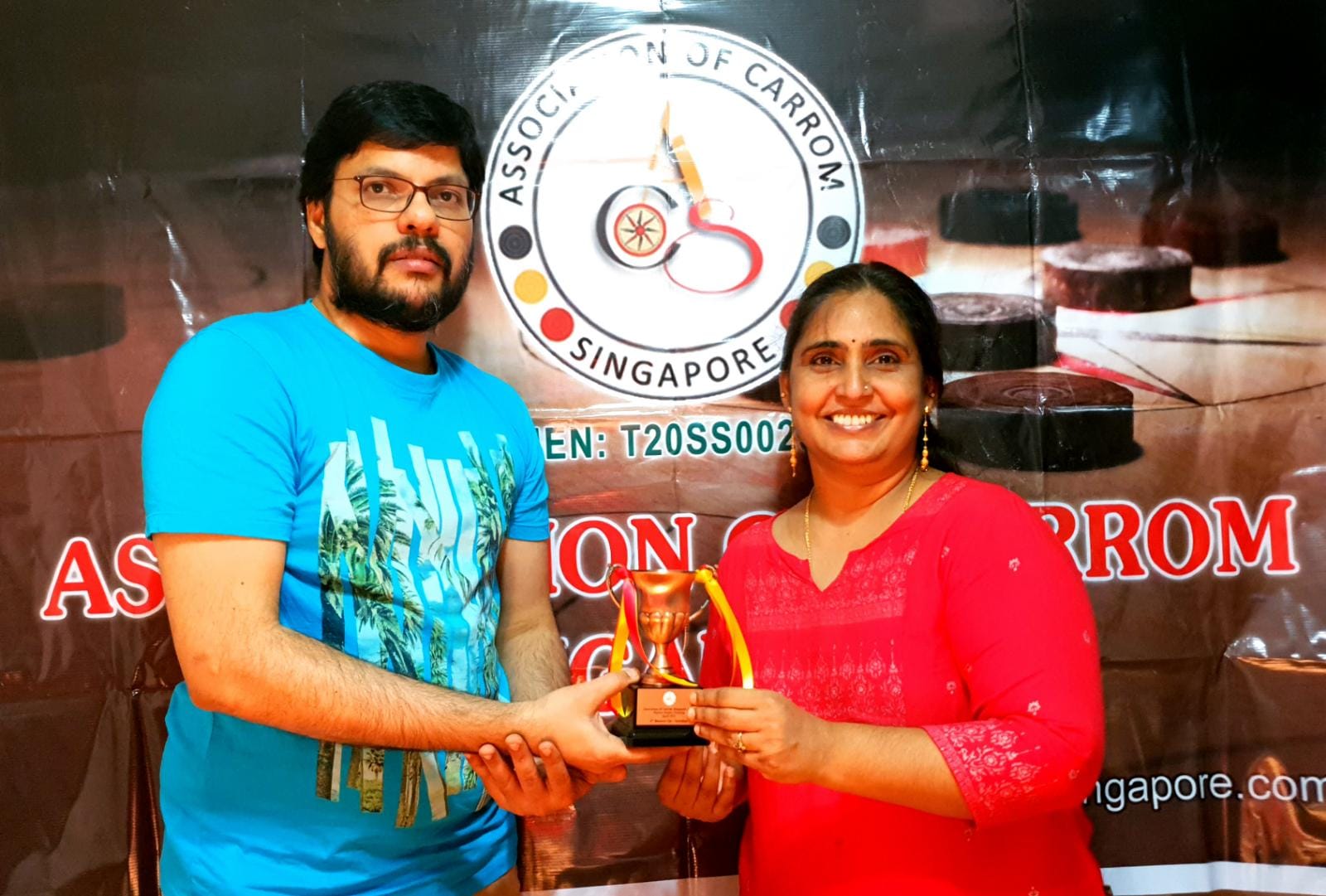 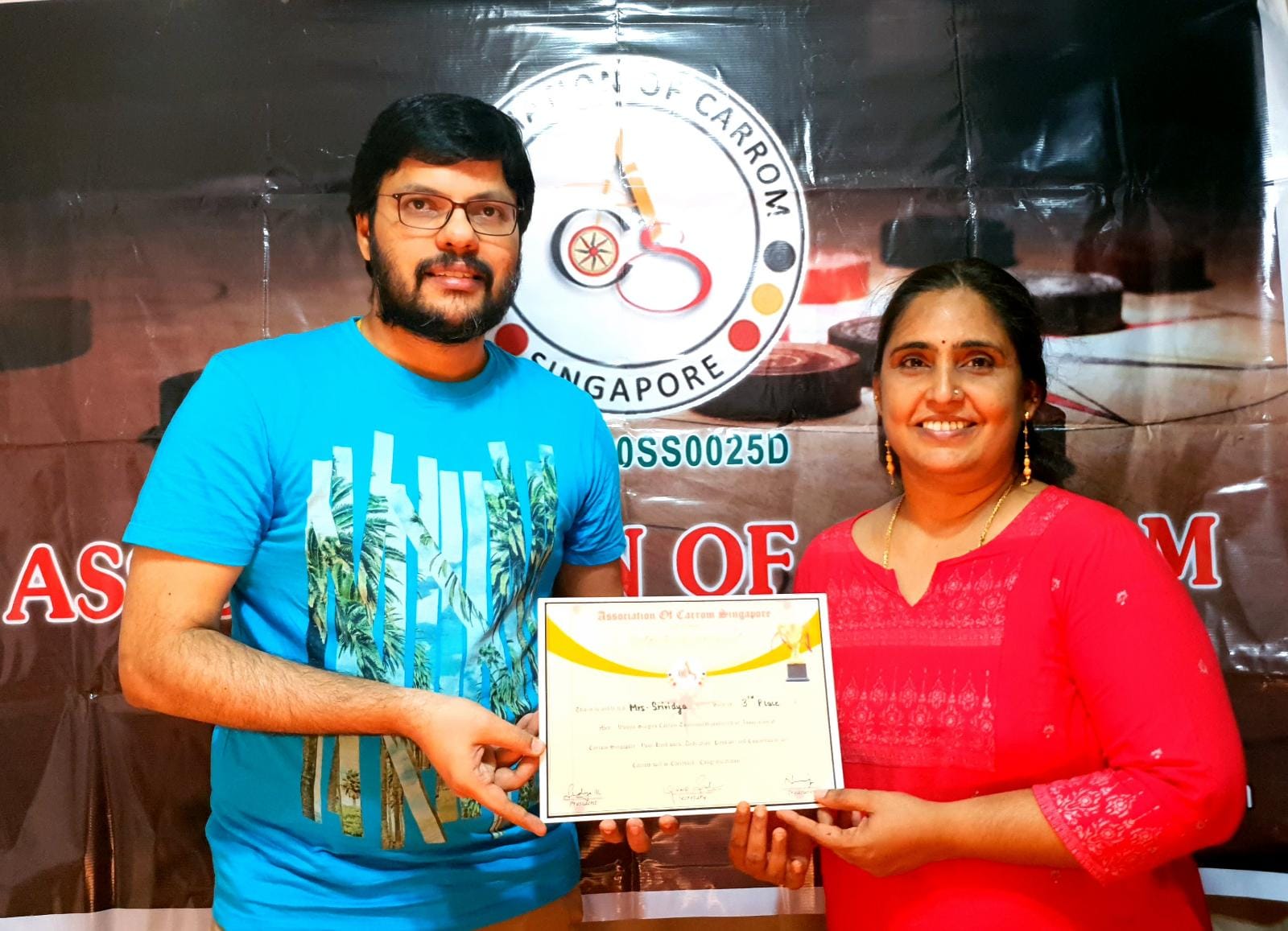 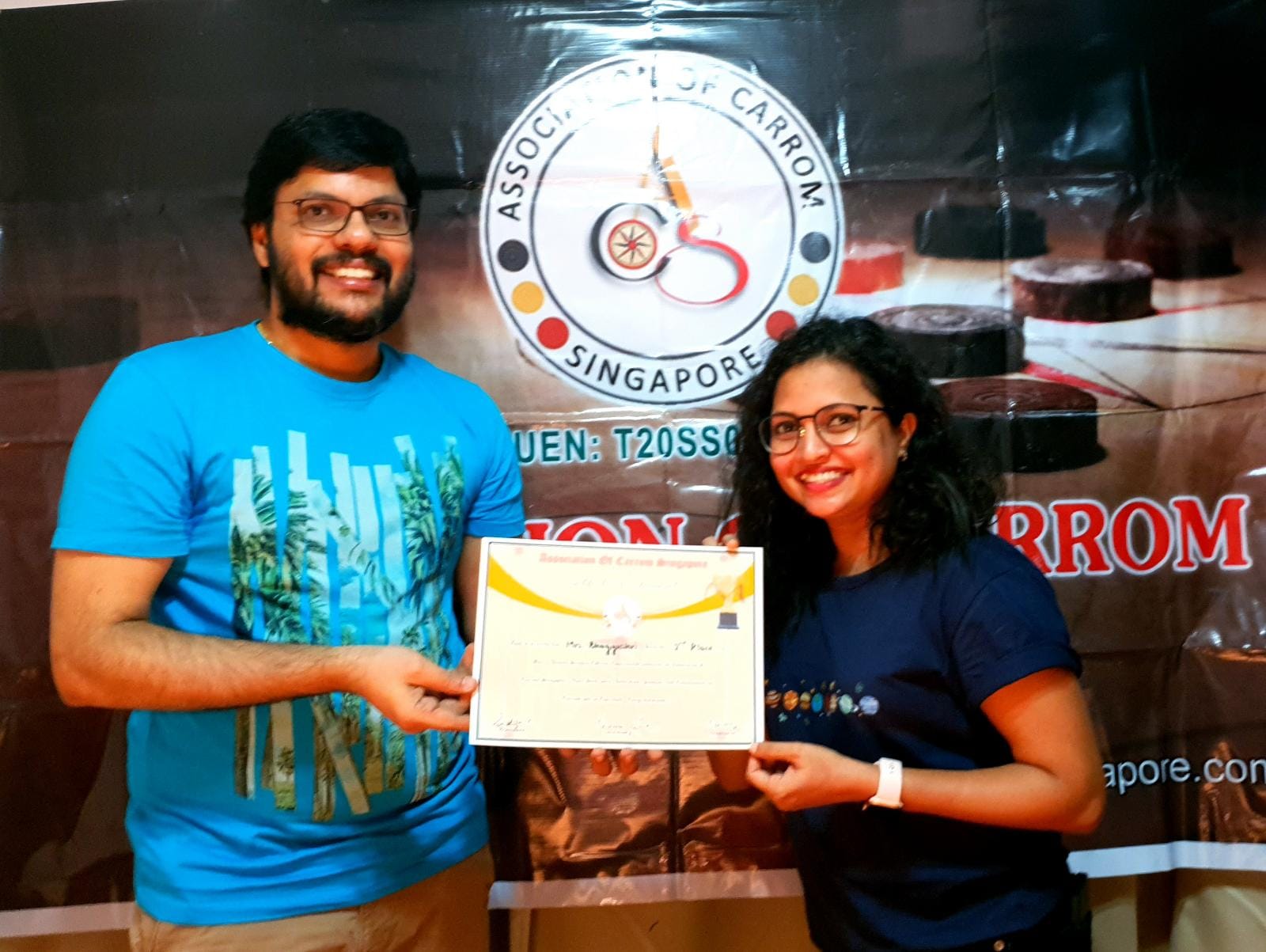 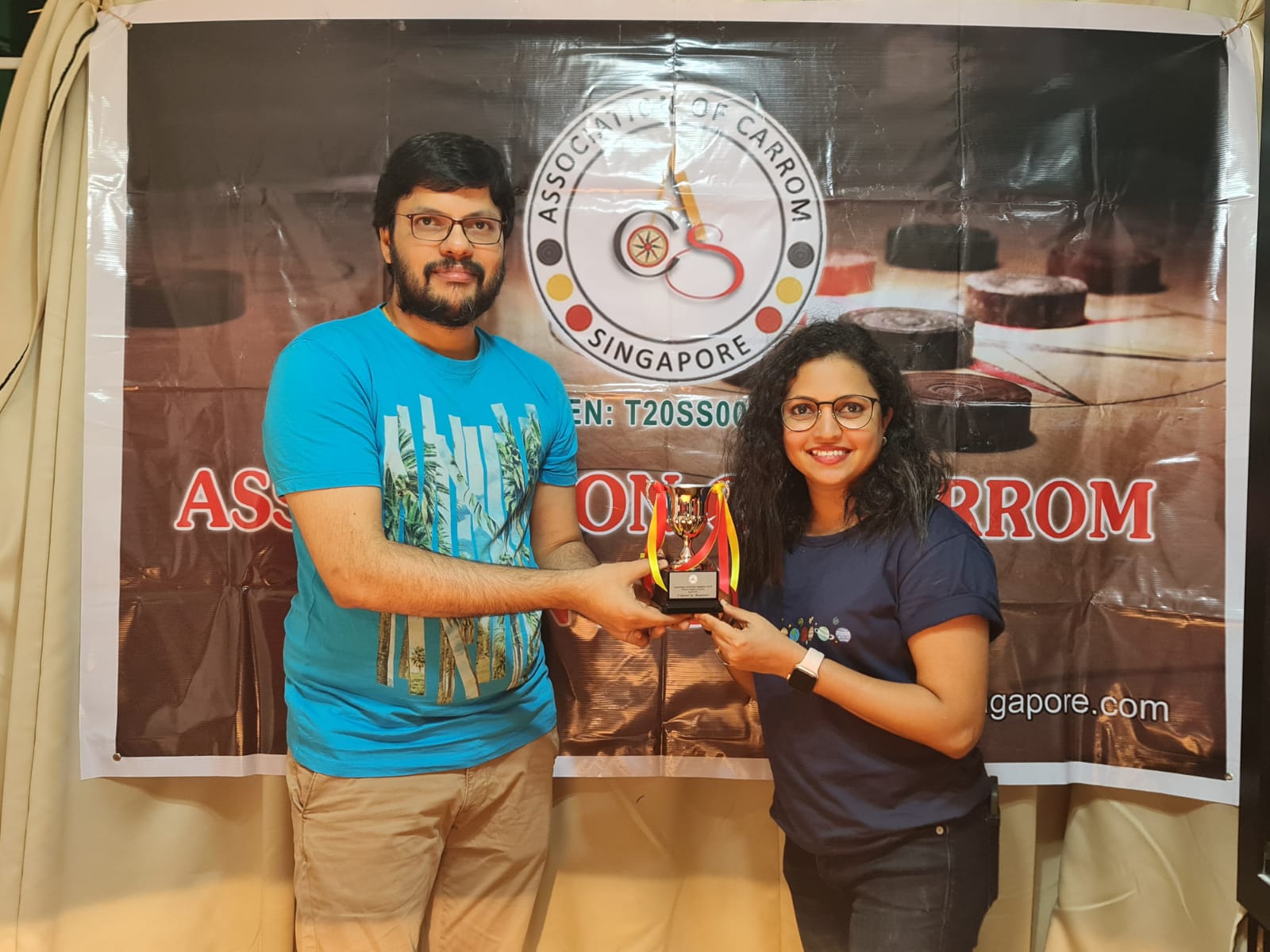 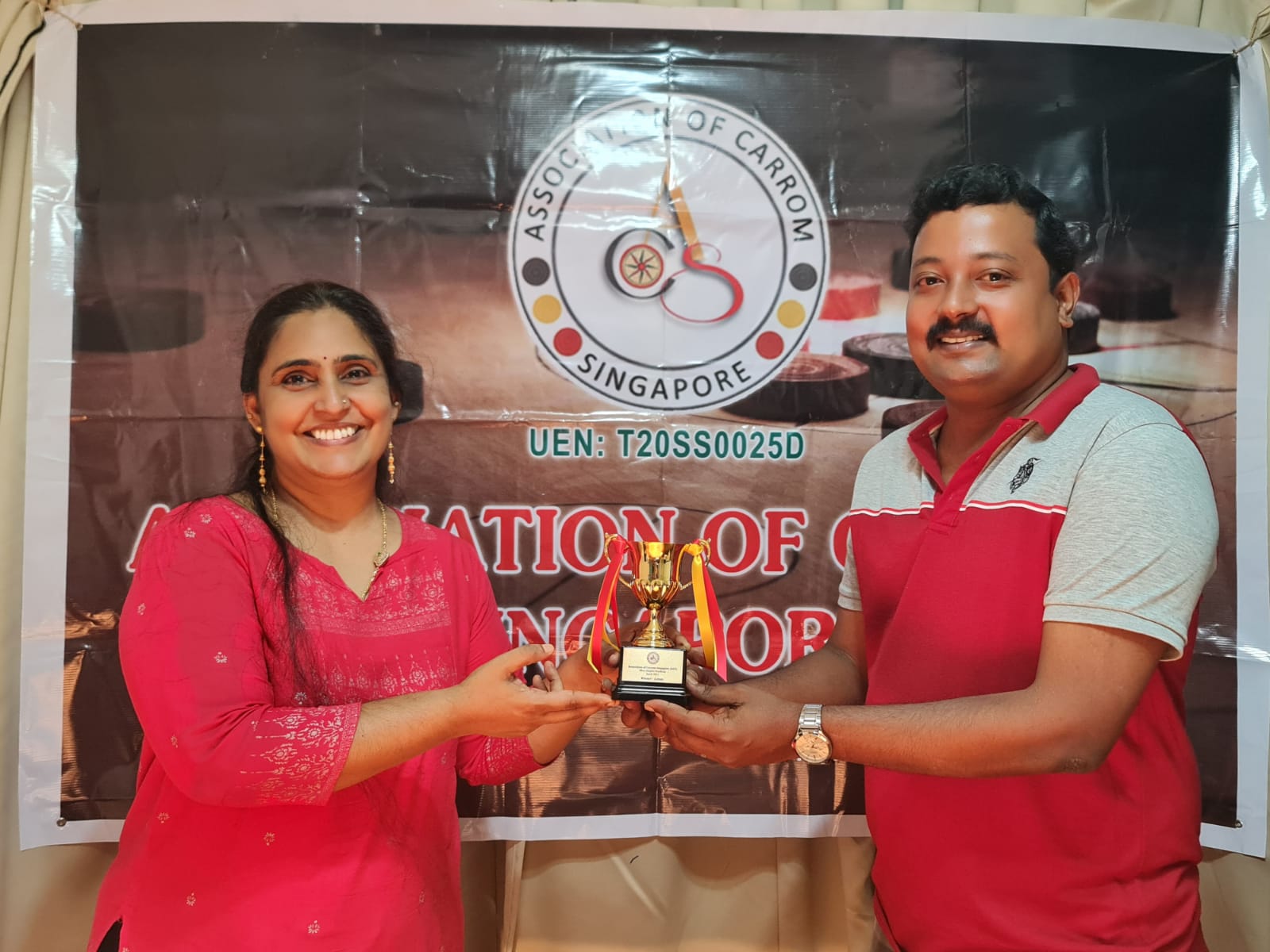 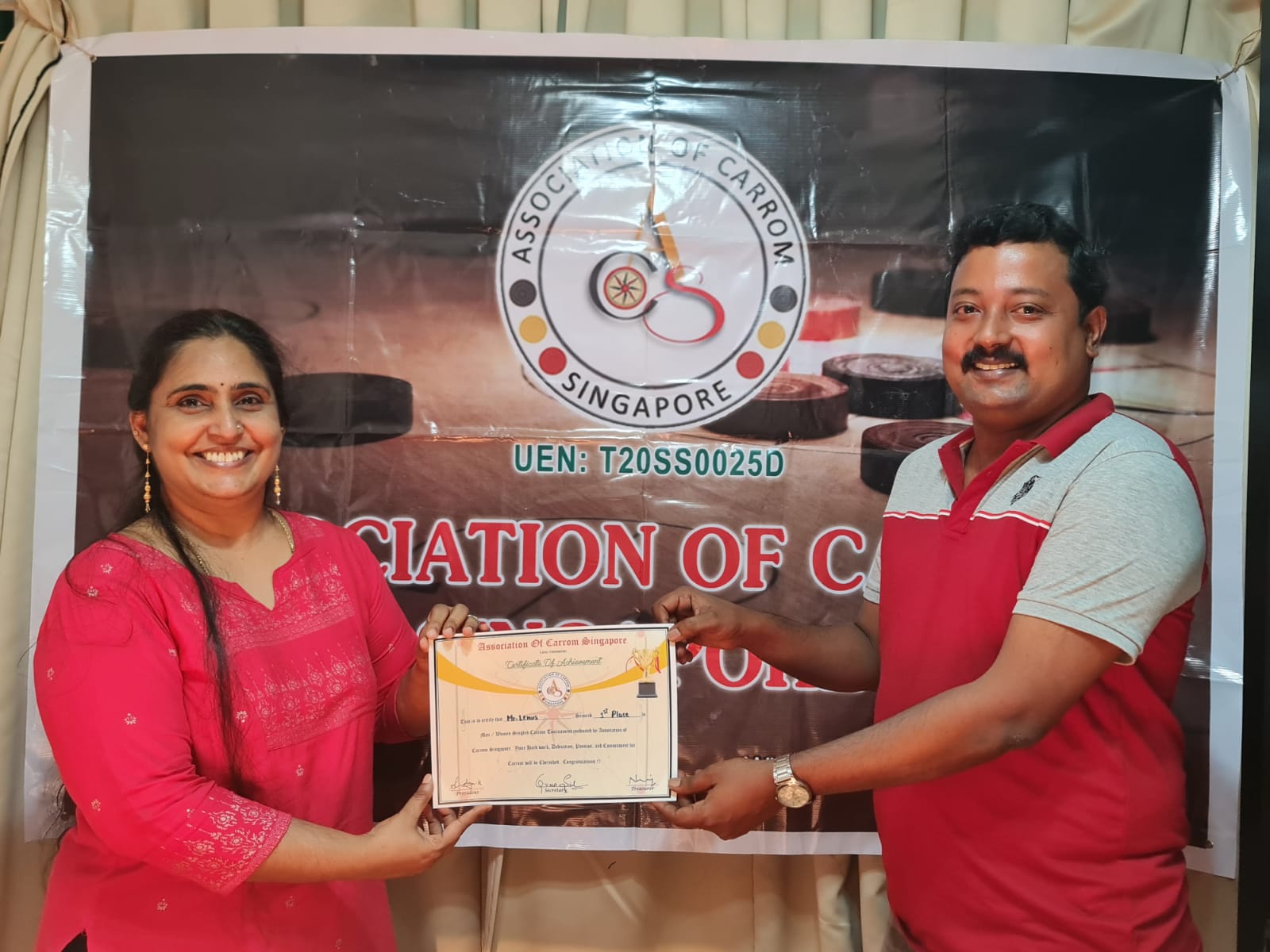 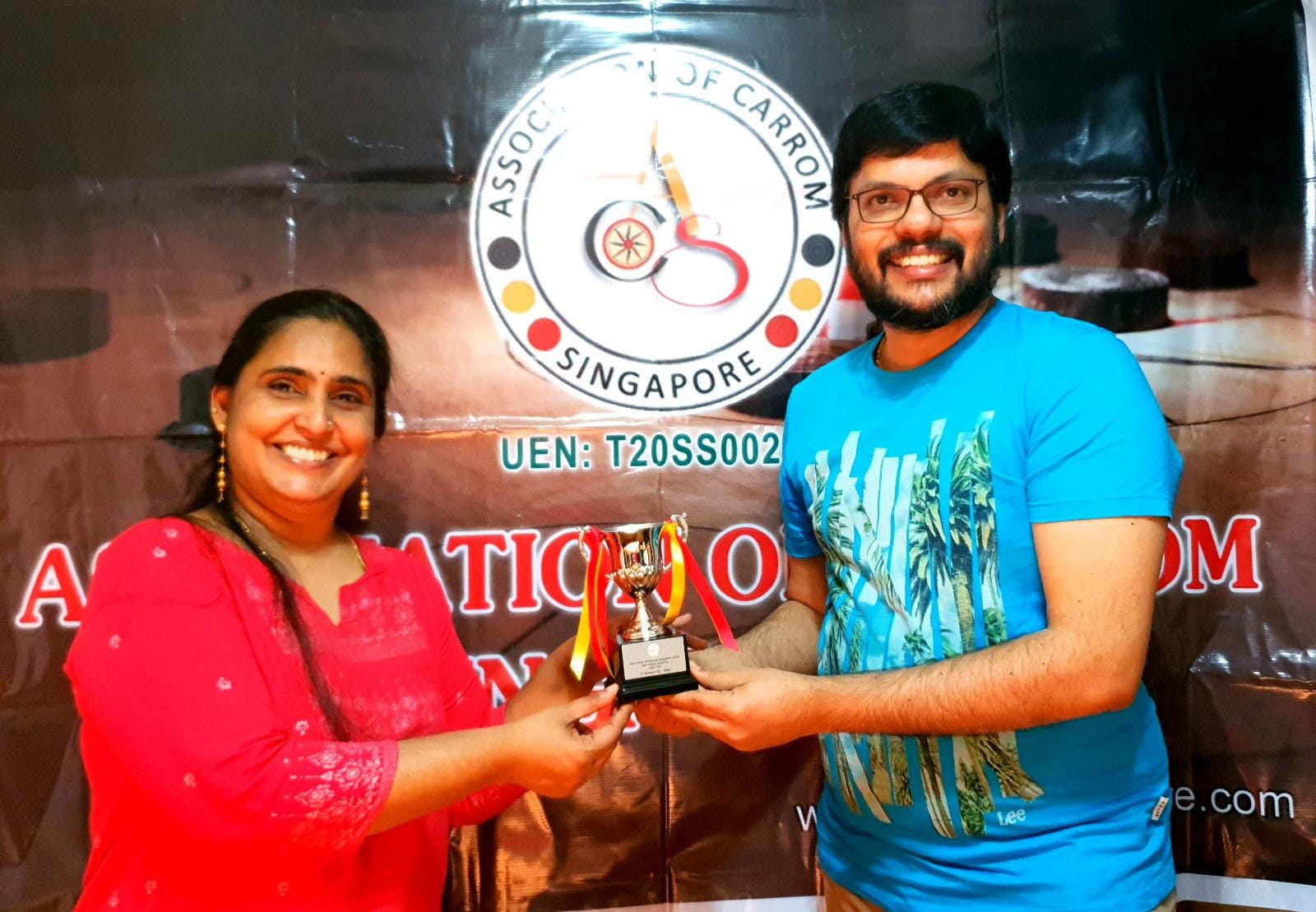 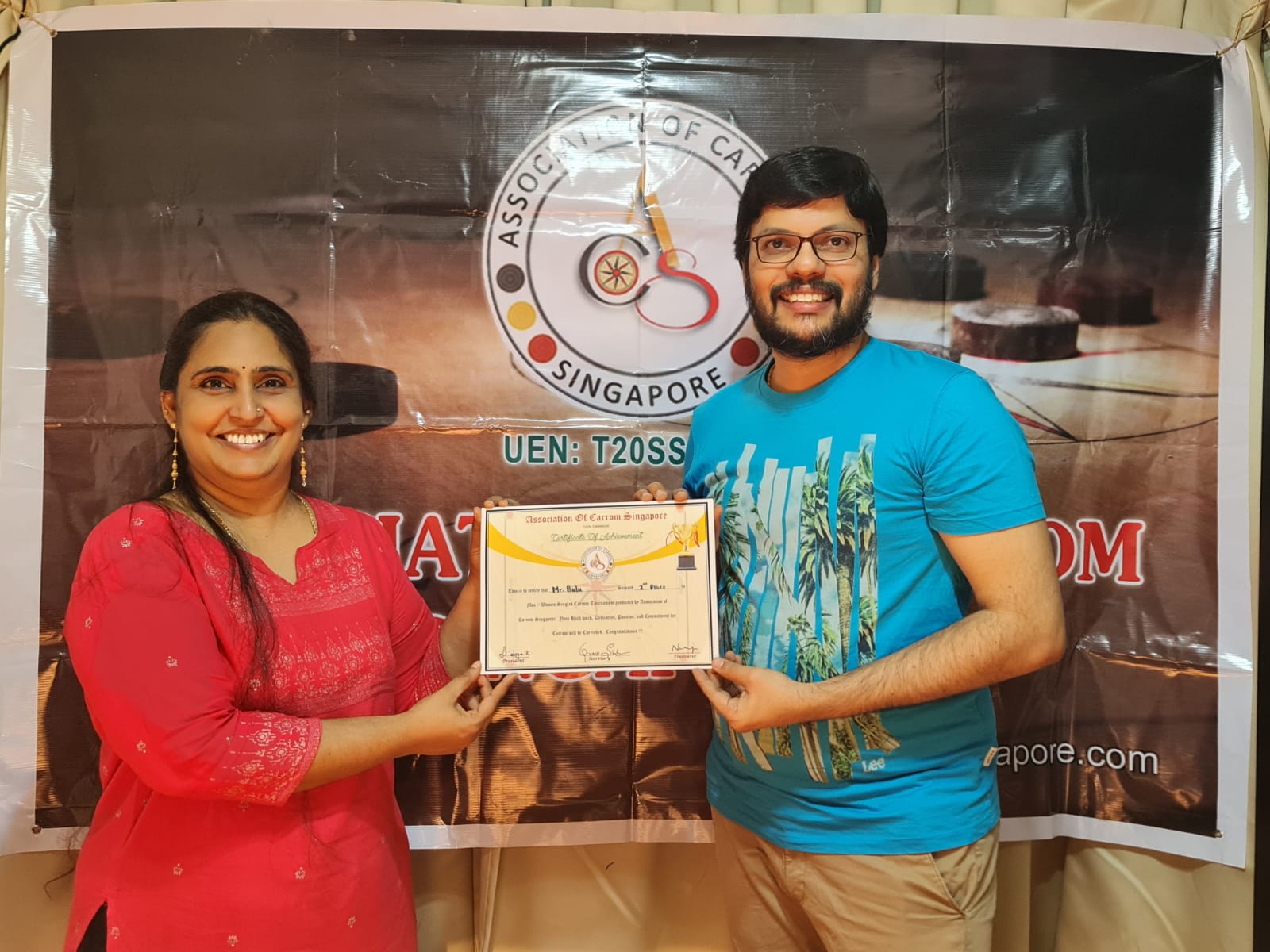 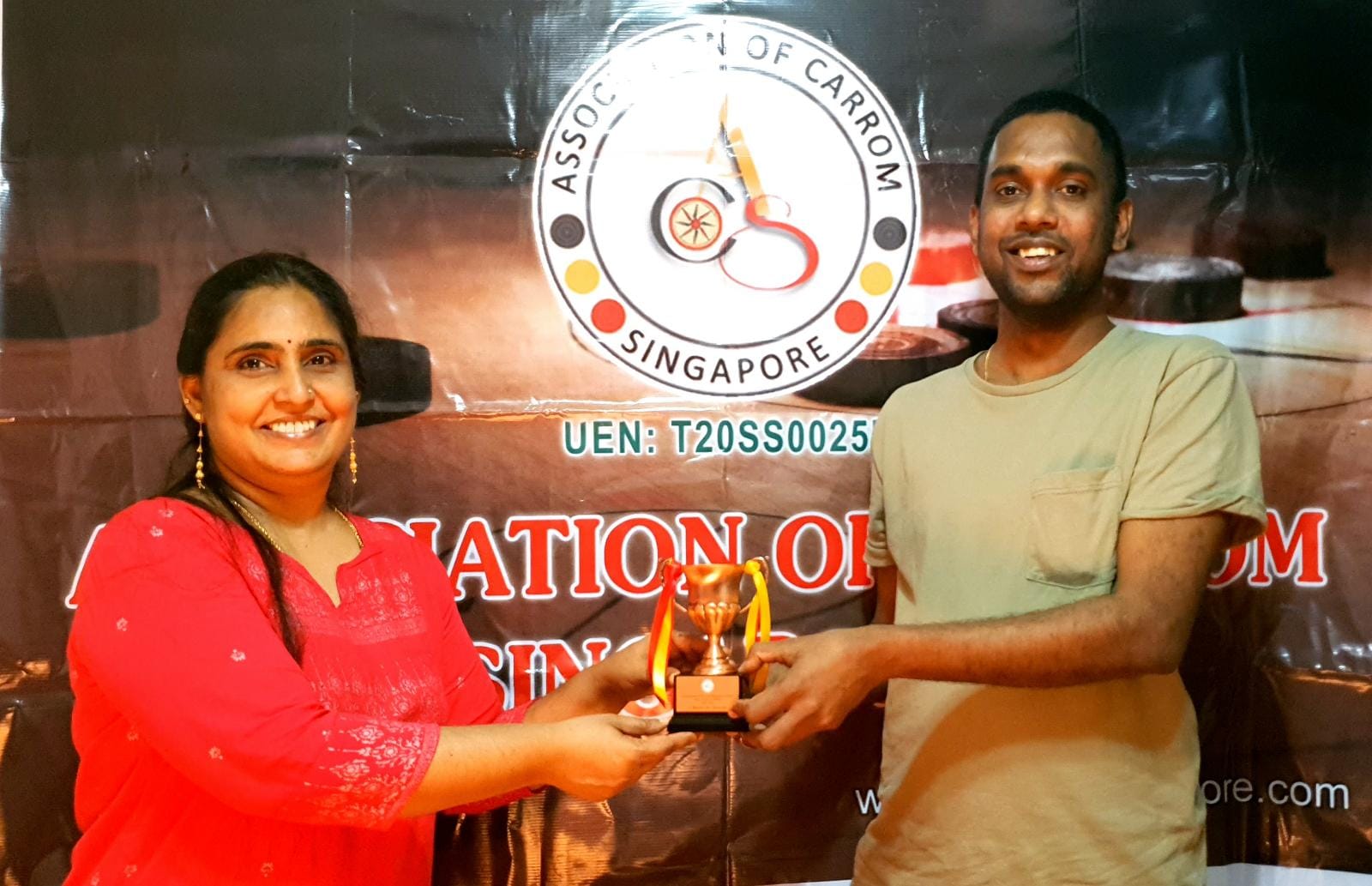 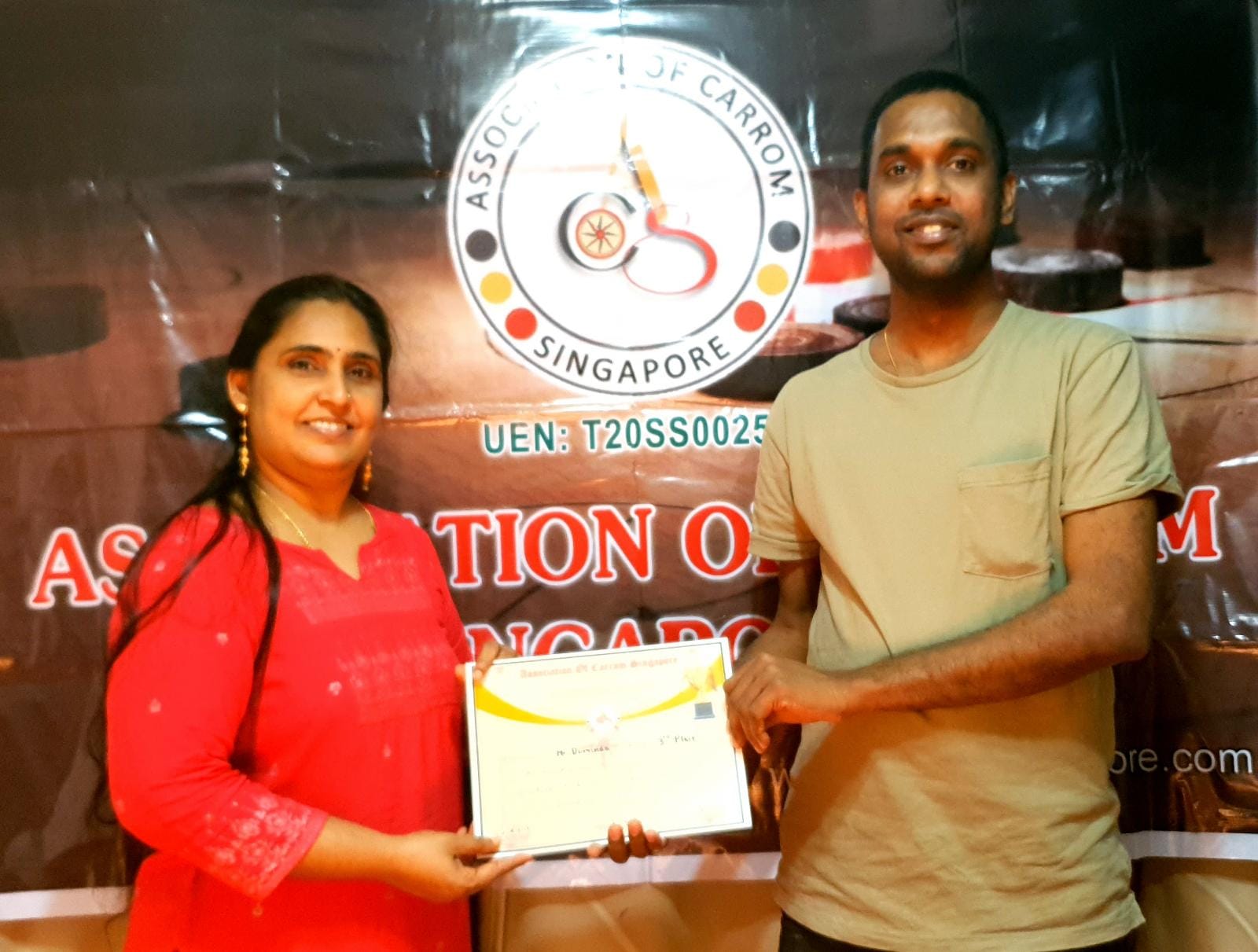 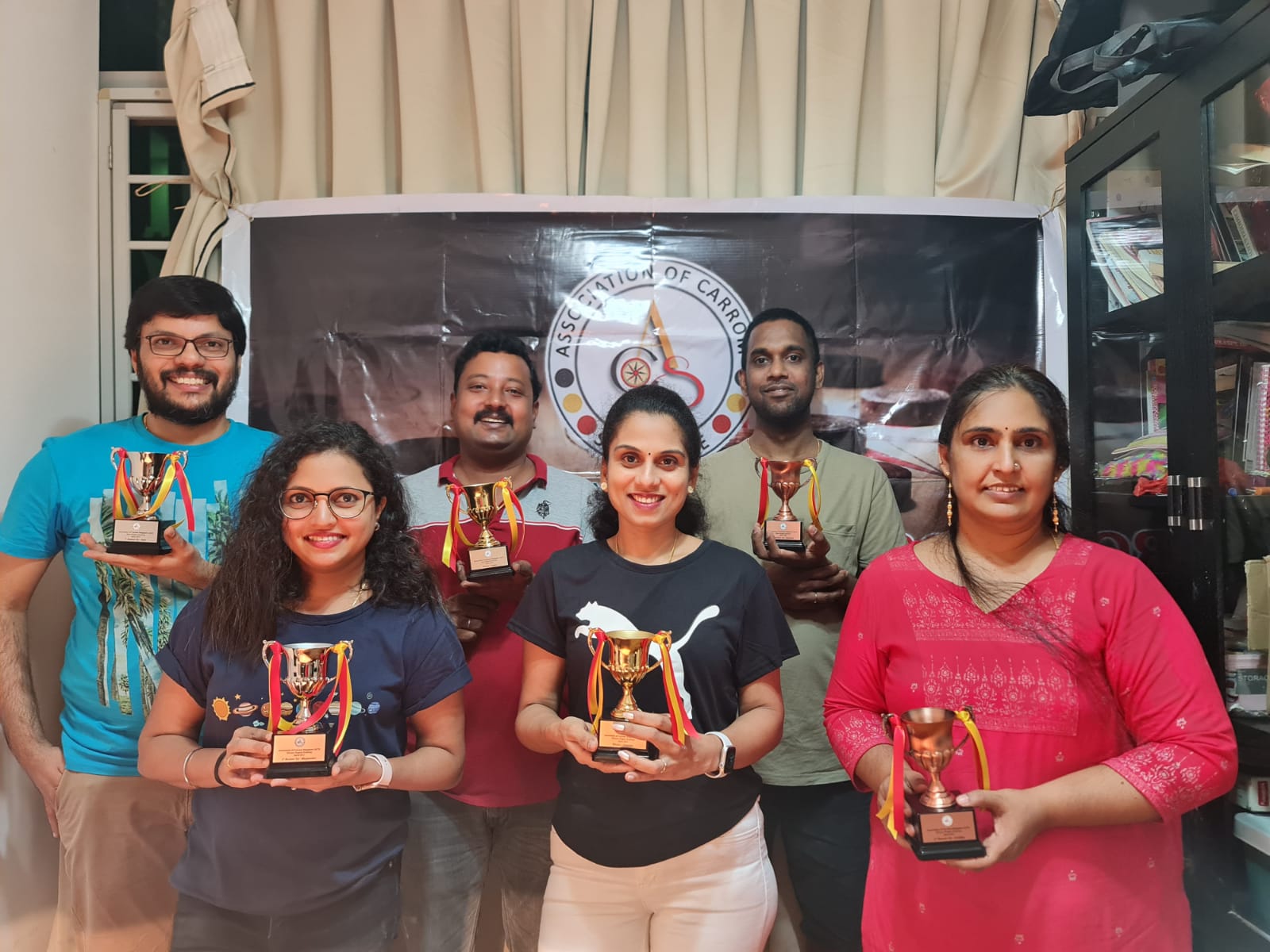 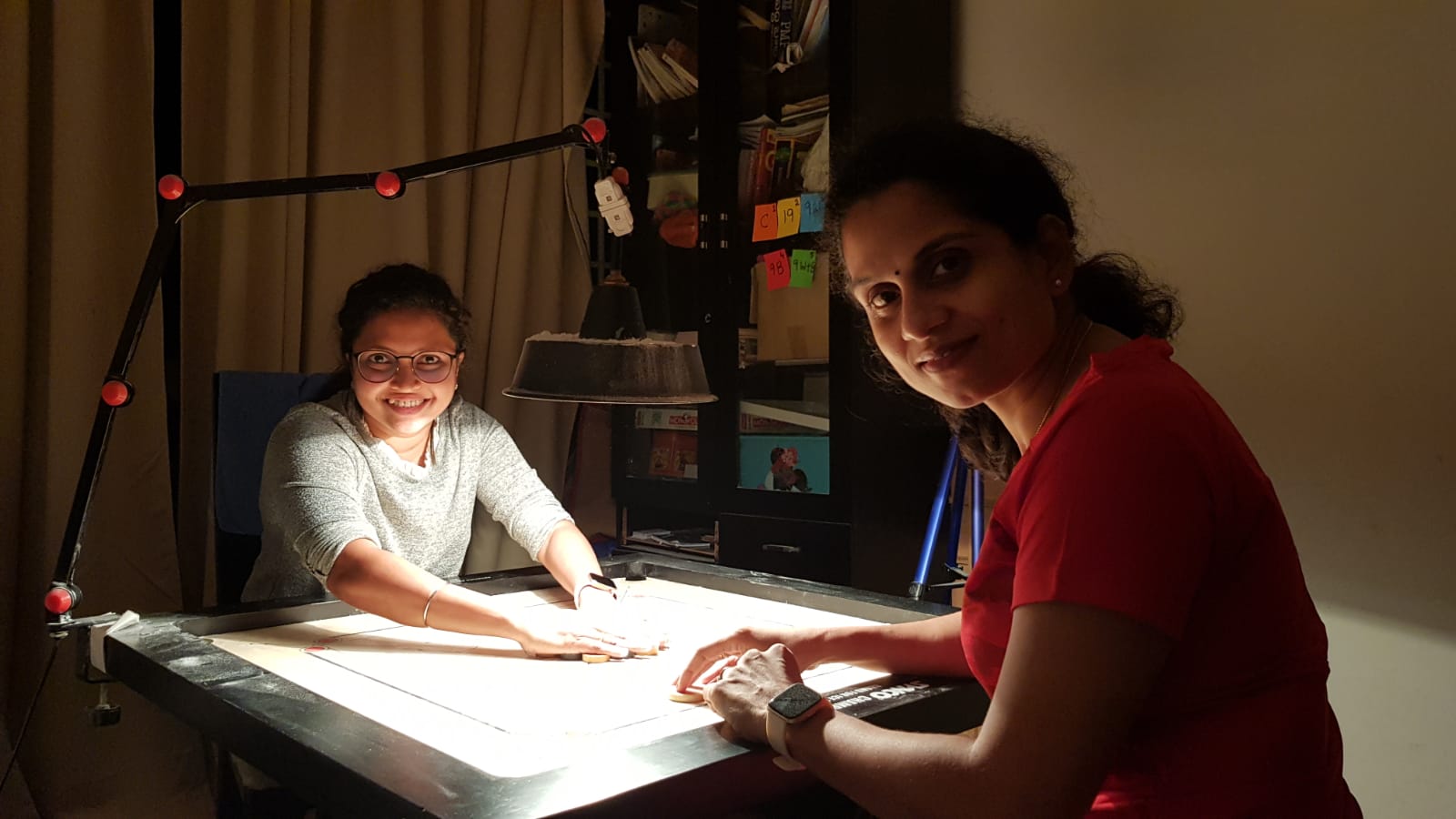 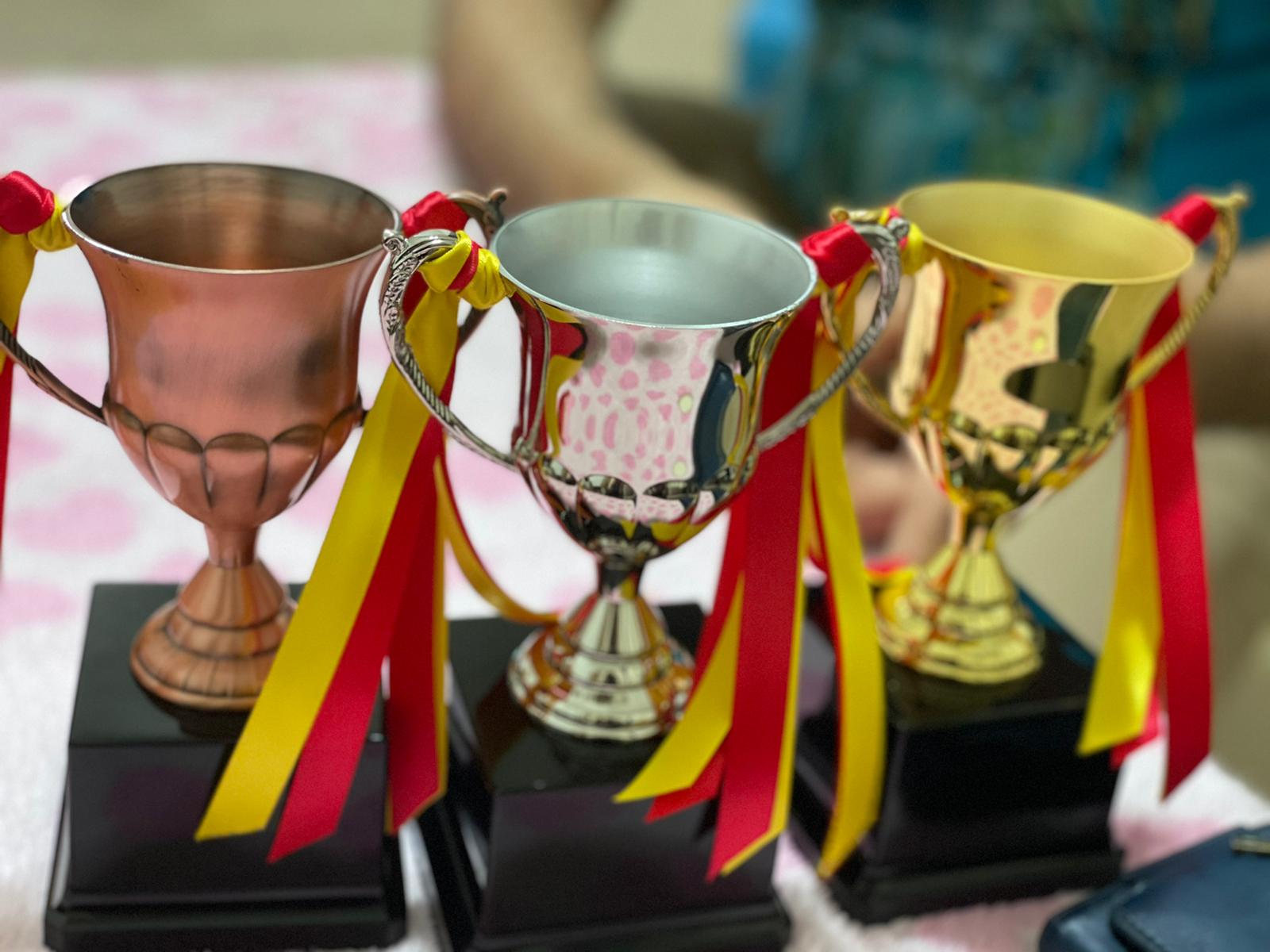 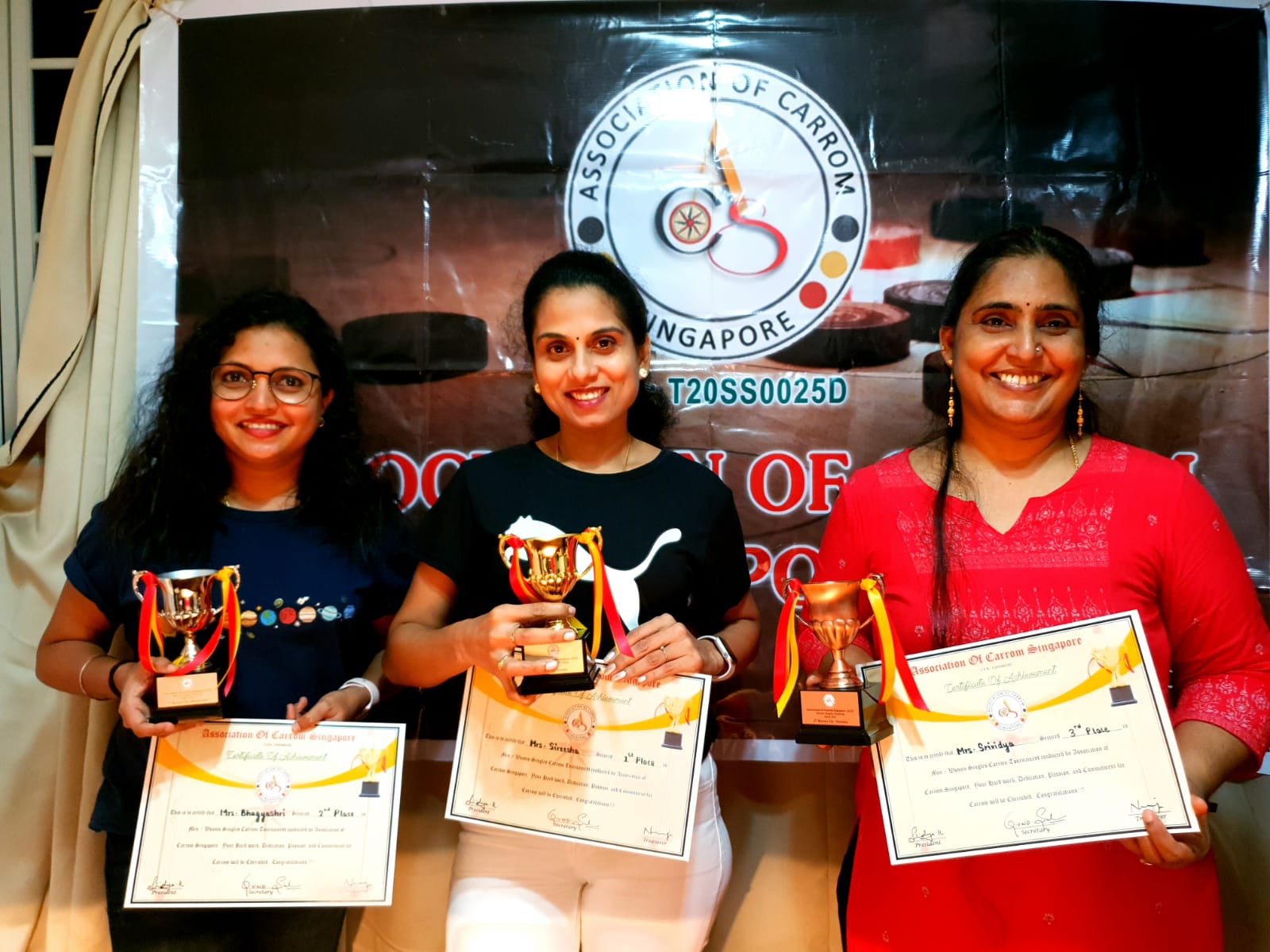 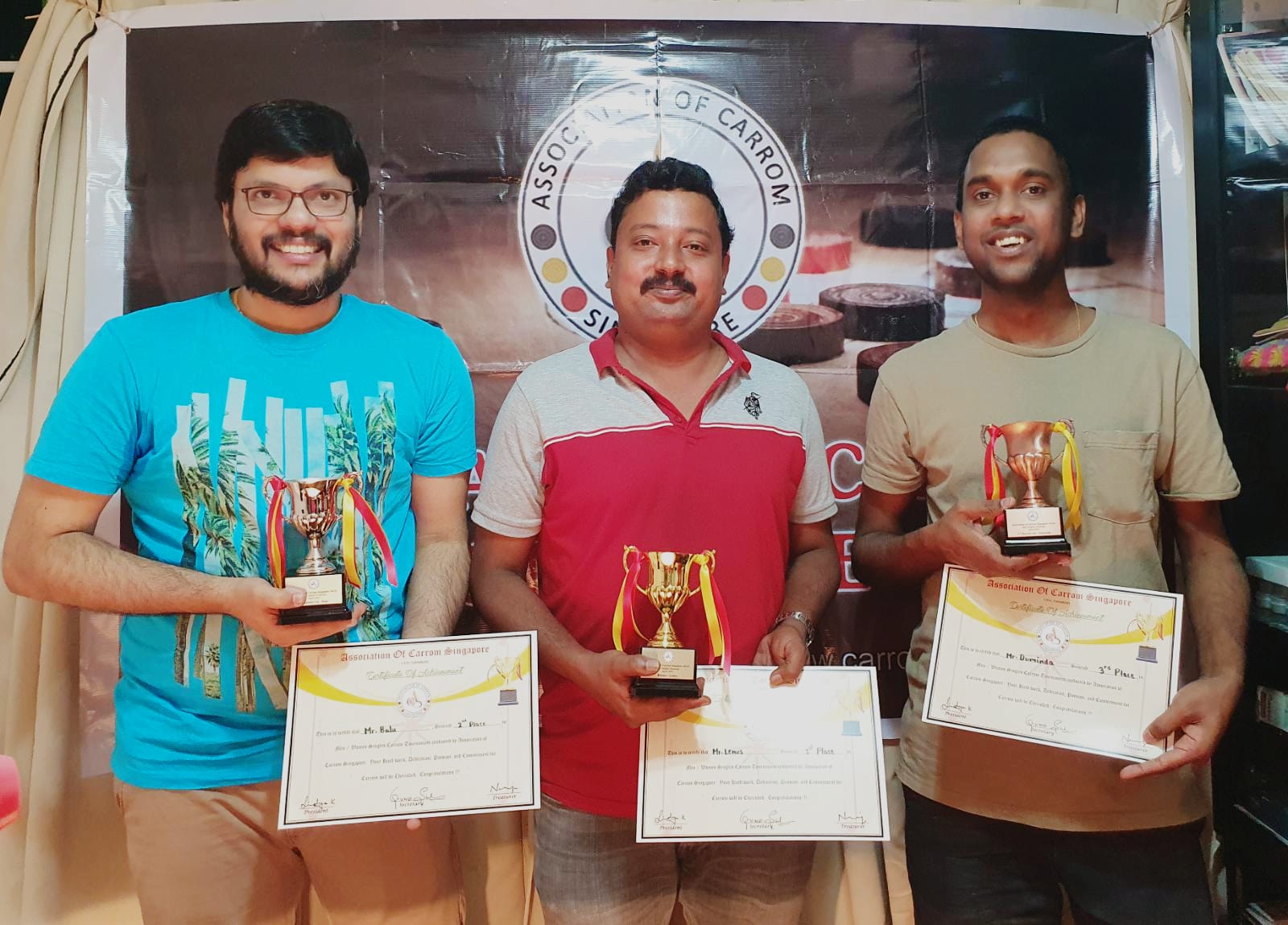 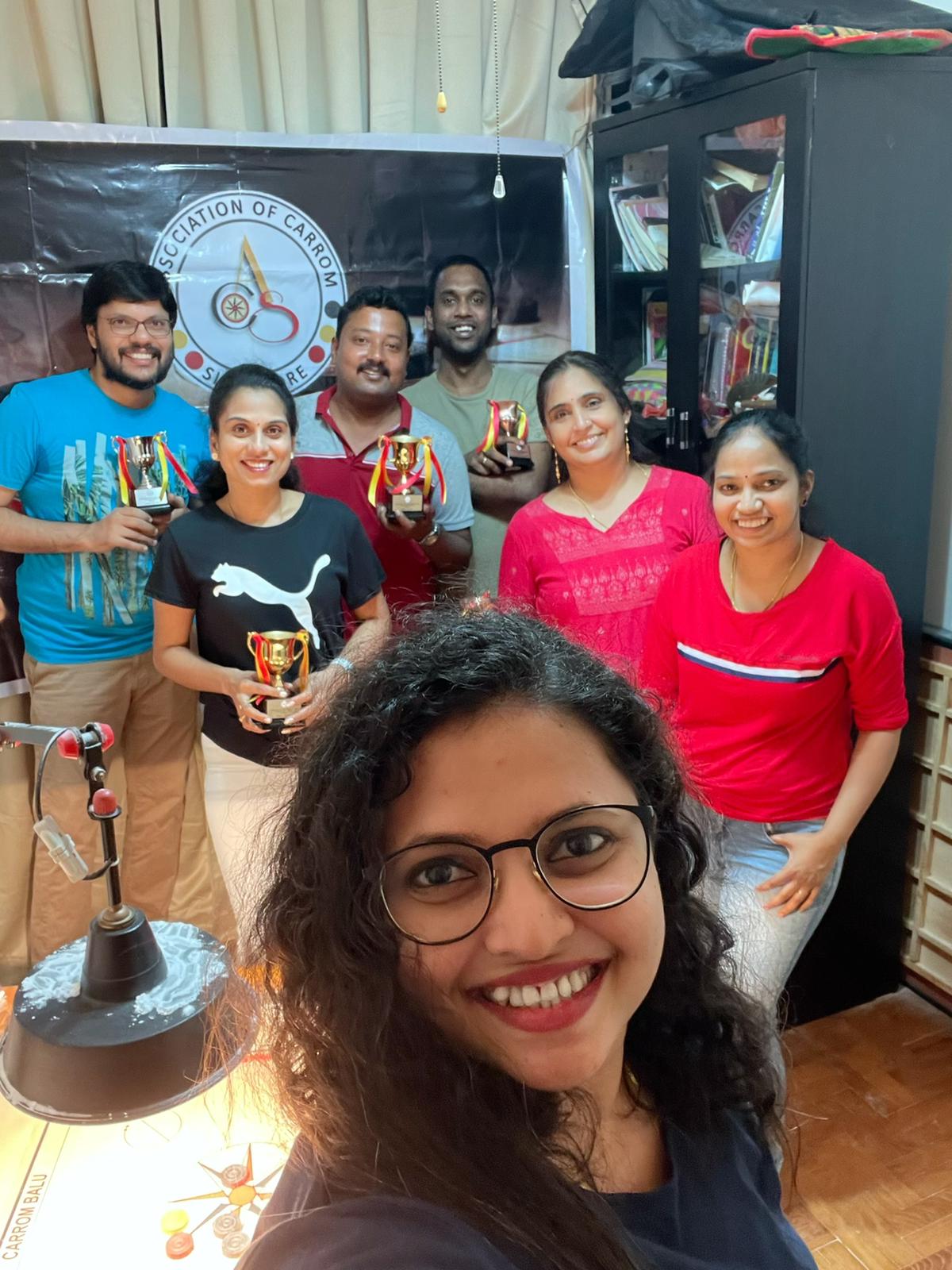 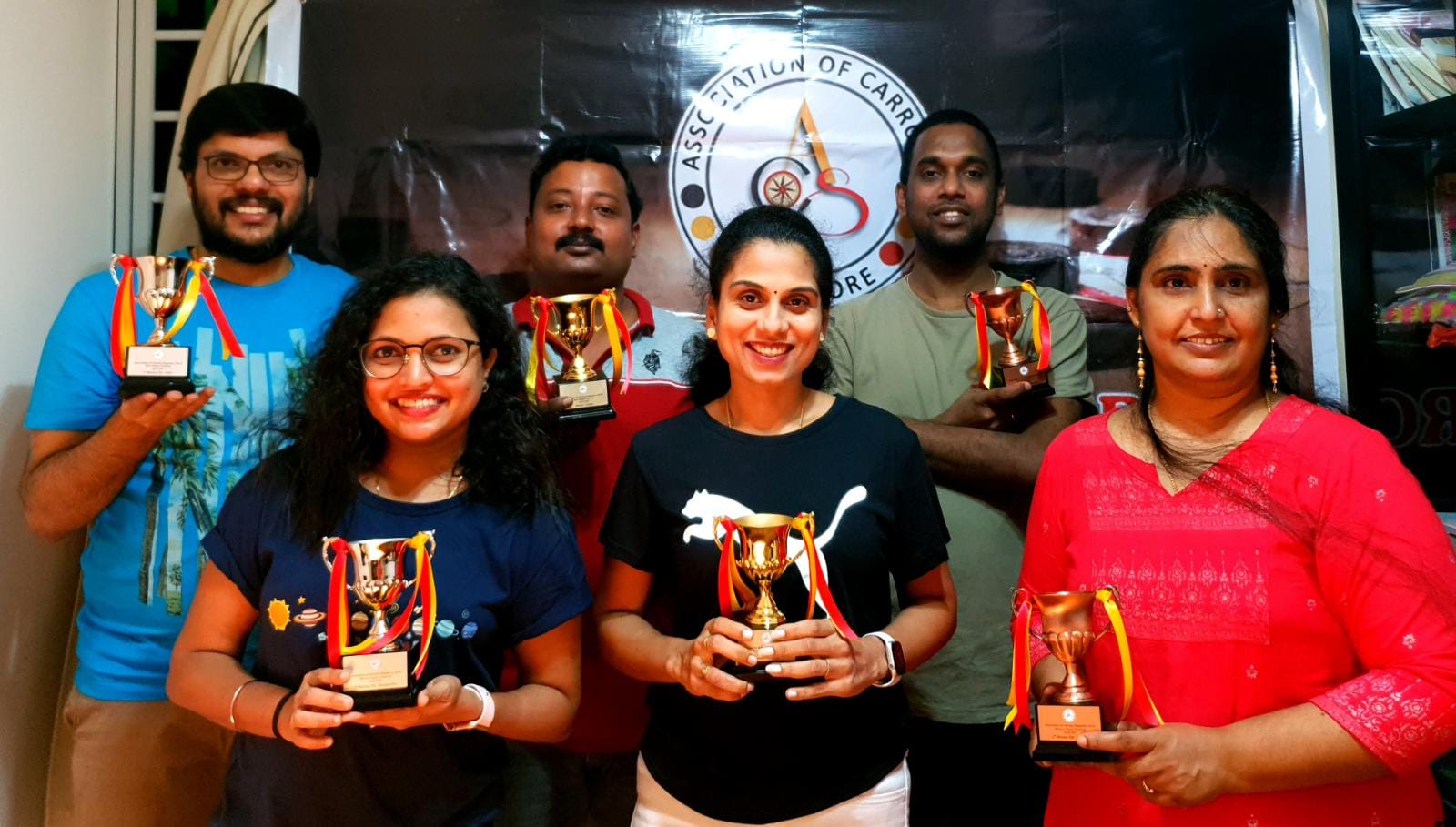